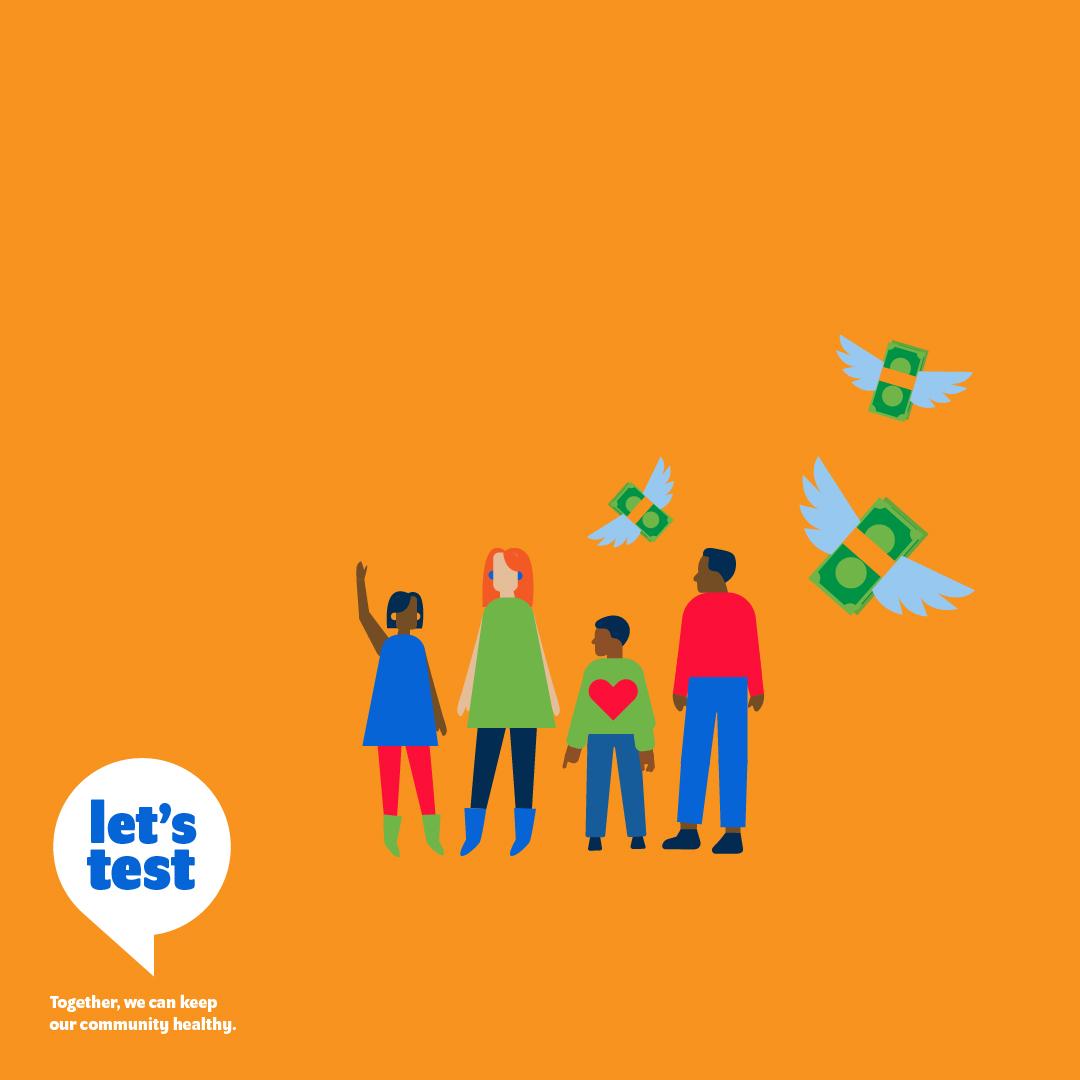 800 millones de personas destinan al menos el 10% del presupuesto familiar a gastos de salud. (OMS)
`
Without affordability for all,
testing access for all is impossible.
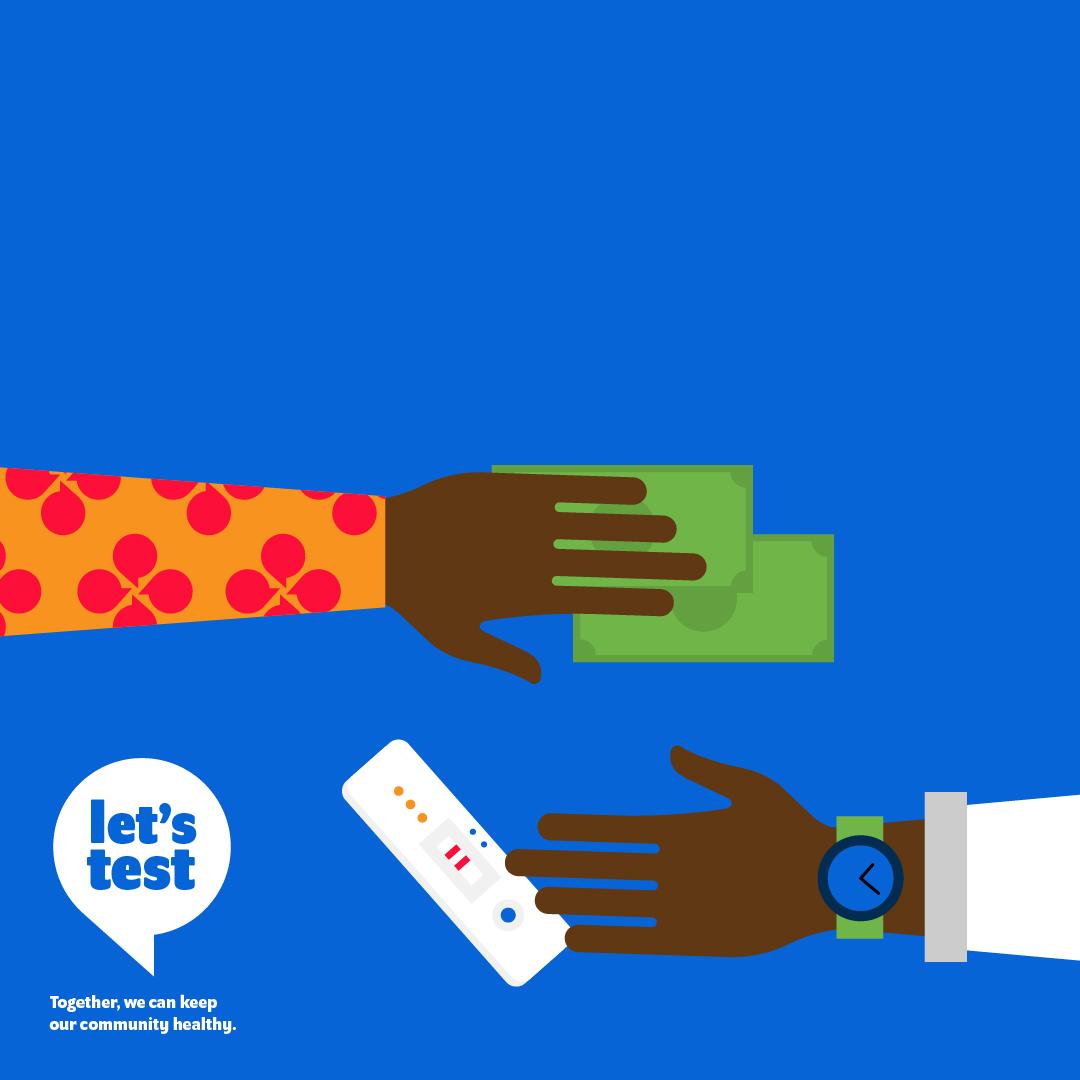 El costo de realizar una prueba de diagnóstico supera con creces el precio de la prueba en sí,
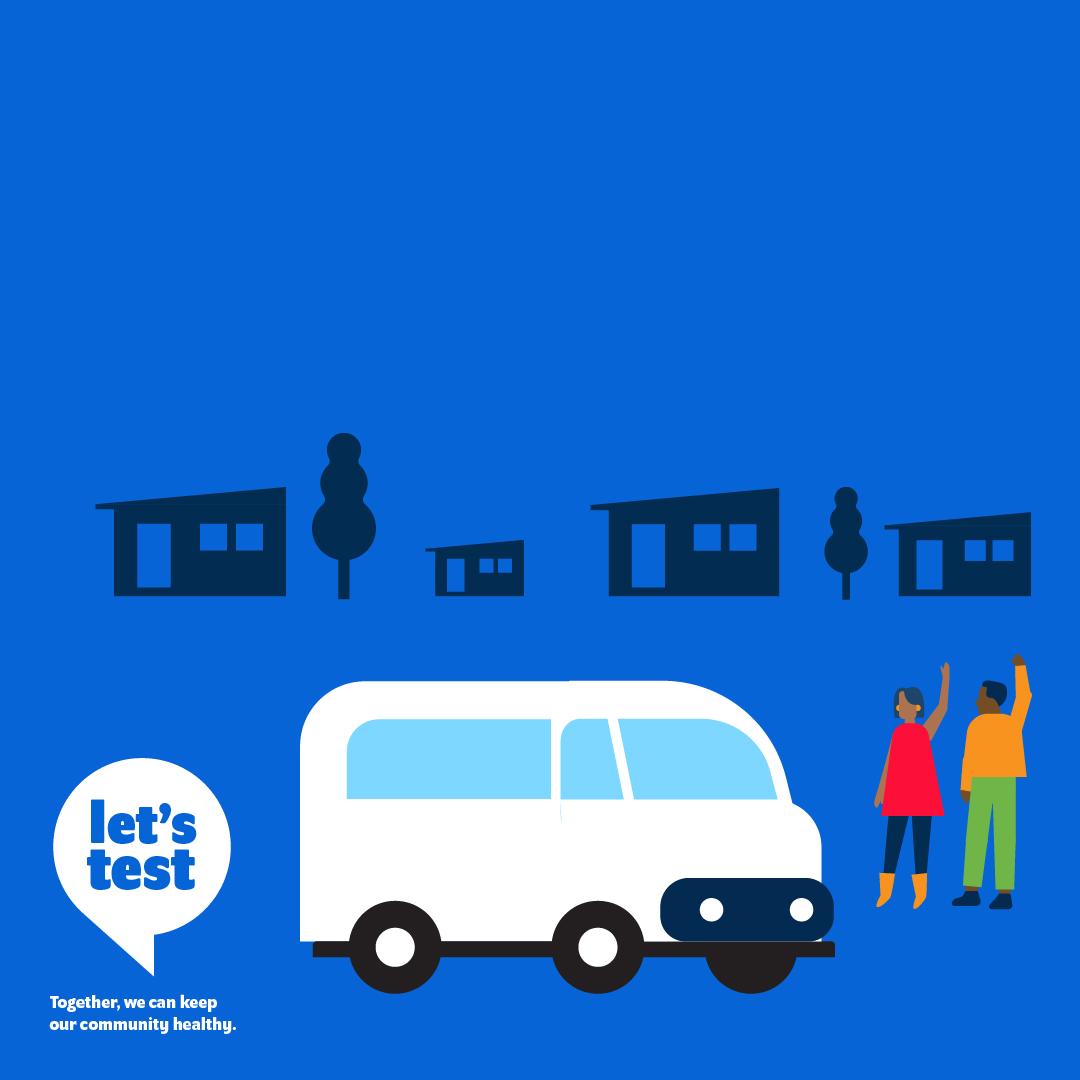 ya que también incluye:
un día entero de sueldo perdido haciendo largas colas; y
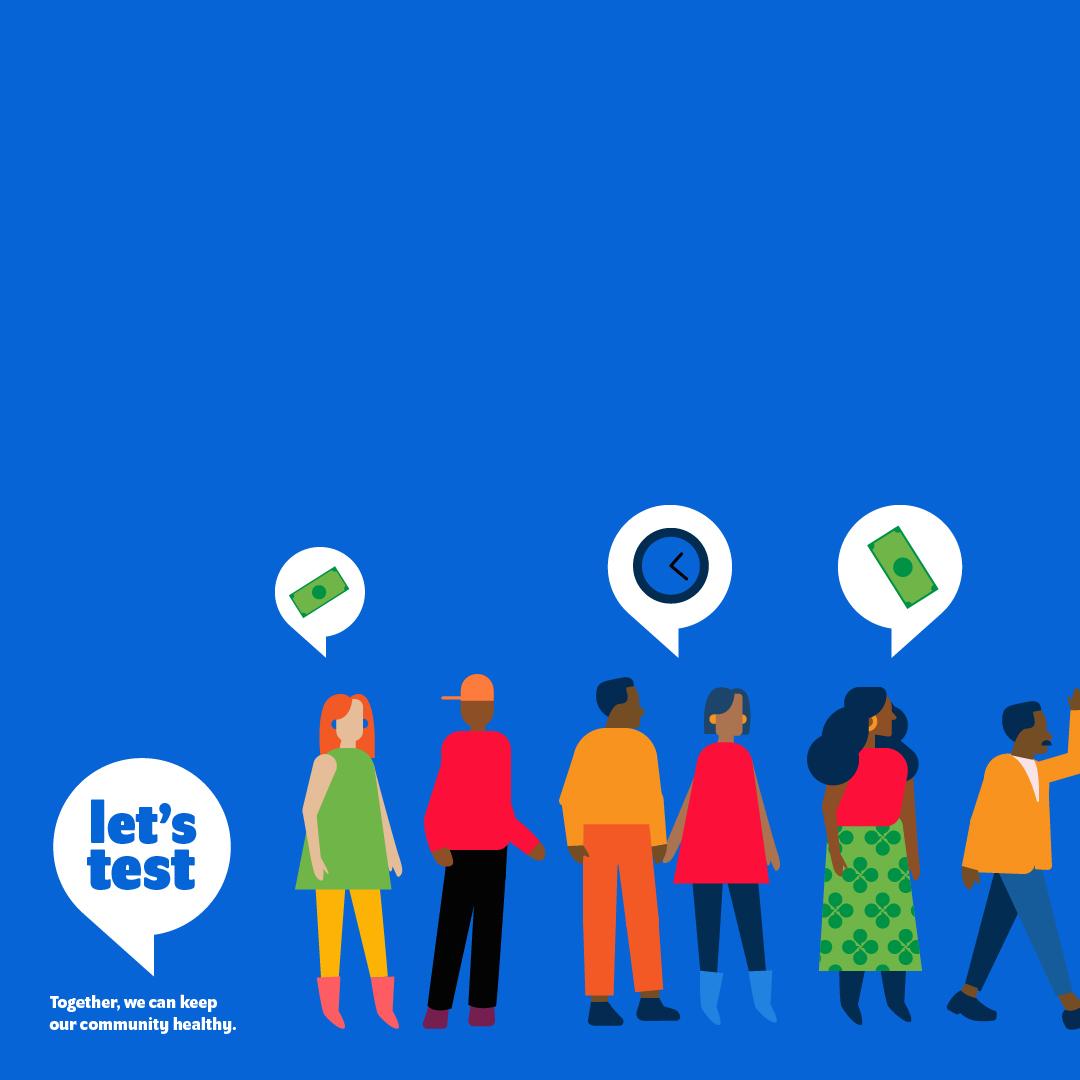 ya que también incluye:
el transporte hasta el centro de salud más cercano;
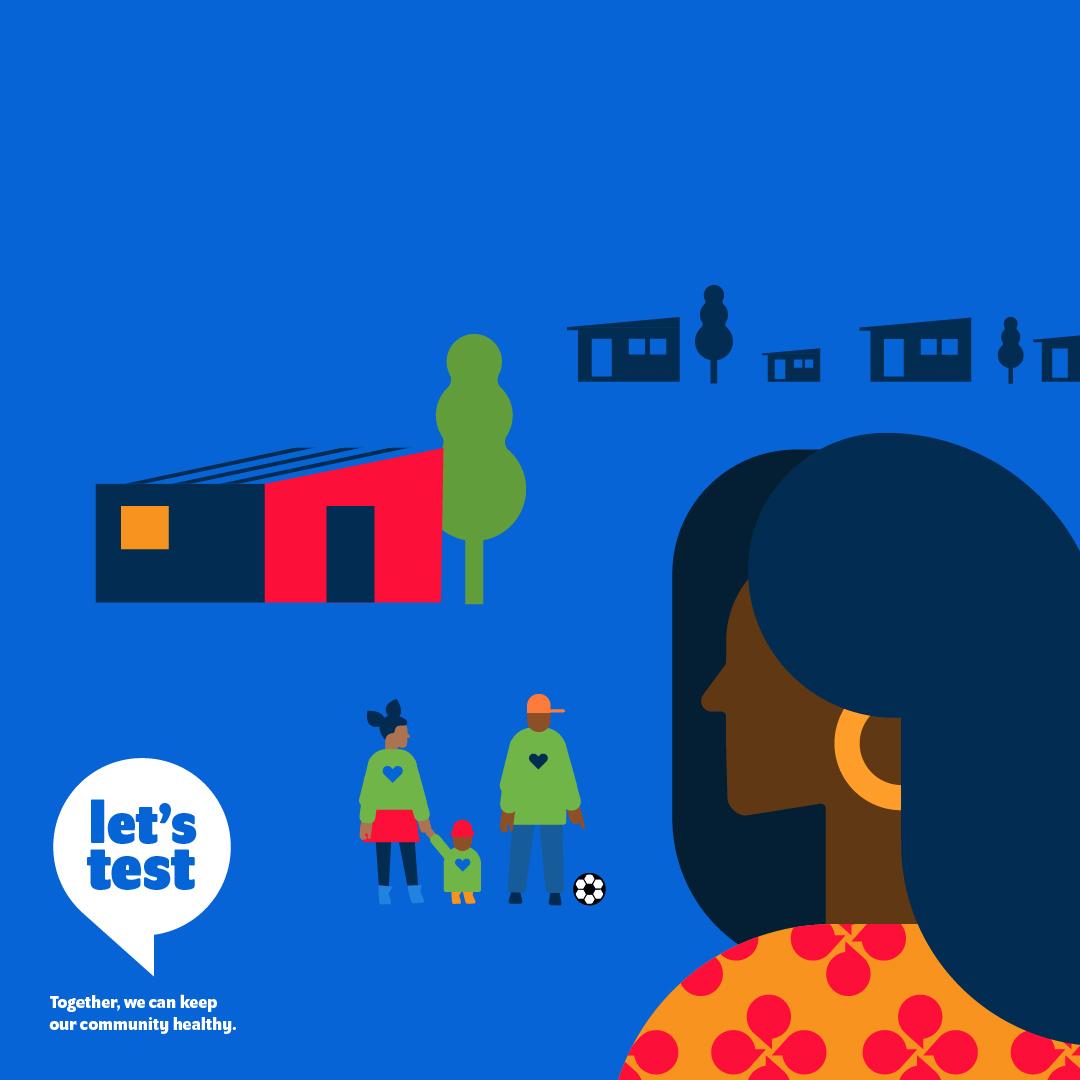 ya que también incluye:
servicios de cuidado infantil.